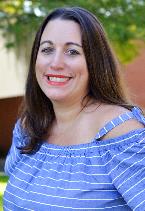 PAPERLESS OFFICE: OPPORTUNITIES & CHALLENGES
ALEXIS
BLUE
Director,
Sales Operations
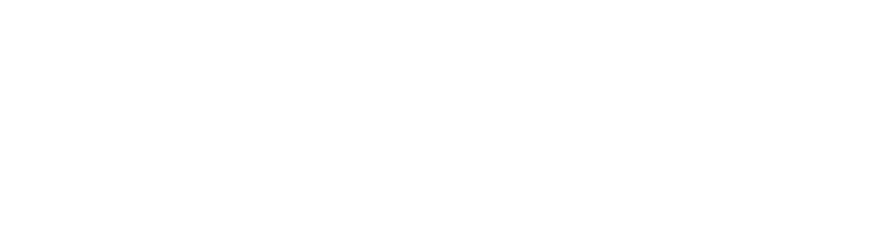 DIGITAL TRANSFORMATION, SIMPLIFIED.
About Us

Digital Transformation

Risks of Manual Processes

4 Areas of Accounts Payable Automation

How to Approach a Project

Takeaways
OUR AGENDA
[Speaker Notes: Update Agenda
About Us- 5 minutes 
Digital Transformation – 10 minutes
Exercise- 5 minutes 
Risks of Manual Processes
4 Areas of Accounts Payable Automation
How to Approach a Project
Top 10 Things to Takeaway / Questions- 5 minutes 



Change the image:
1- Right click on the transparent shape >> Send to Back >> Send to Back
2- Right Click on Image >> Change Picture >> Choose your Image
3- Right Click on Image >> Send to Back >> Send to Back]
Objectives
At the end of this session, you should be able to:

Understand how technology can improve manual paper processes

Understand the concepts of digital transformation 

Identify areas in your organization that could benefit 

Understand the risks of not managing retention of records 

Identify new trending technology to transform your department
We have more than 20 years of experience
Expertise does not come overnight, but with time and learning best practices.
Content Services
Intelligent Automation
Records Request Management
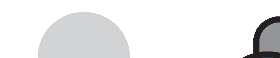 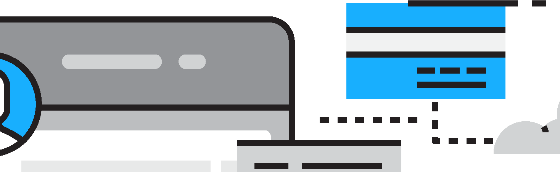 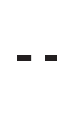 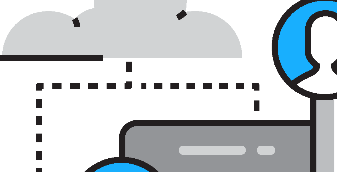 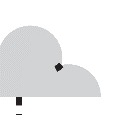 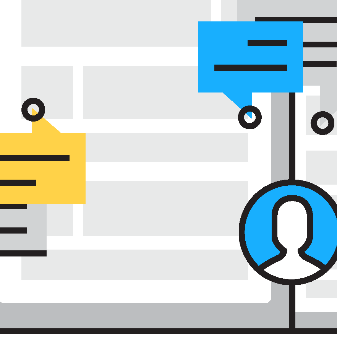 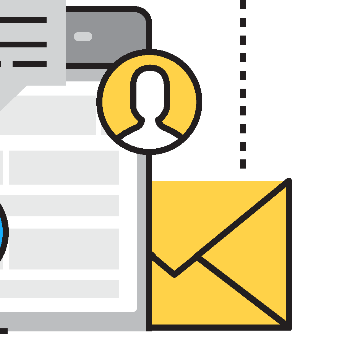 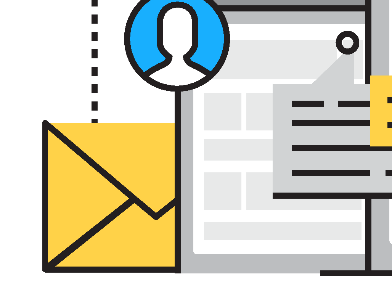 [Speaker Notes: MCCi’s History:

Government – Cities/Counties 
MCCi began as a division of Municode, focused on helping City Clerks manage their paper records.  Document Management was in an infancy and a way for organizations to scan and retrieve their records.  20 years later, we have gone from scanning paper to managing all the content of an organization, both paper and electronic.  MCCi has transitioned to be more of a consultant helping organizations automate these business processes and using the best tools on the market to do this. 
 
Public Sector 
MCCi was initially focused on helping cities and counties manage their paper records.  Document Management was in an infancy and a way for organizations to scan and retrieve their records.  20 years later, we have gone from scanning paper to managing all the content of an organization, both paper and electronic.  MCCi has transitioned to be more of a consultant helping organizations automate these business processes and using the best tools on the market to do this. 
 
Commercial 
MCCi was initially focused on helping organizations manage their paper records.  Document Management was in an infancy and a way for organizations to scan and retrieve their records.  20 years later, we have gone from scanning paper to managing all the content of an organization, both paper and electronic.  MCCi has transitioned to be more of a consultant helping organizations automate these business processes and using the best tools on the market to do this.  MCCi has transitioned to be more of a consultant helping organizations automate these business processes and using the best tools on the market to do this. 
 
Commercial- AP Automation 
MCCi was initially focused on helping organizations manage their paper records.  Document Management was in an infancy and a way for organizations to scan and retrieve their records.  20 years later, we have gone from scanning paper to managing all the content of an organization, both paper and electronic.  MCCi has transitioned to be more of a consultant helping organizations automate these business processes and using the best tools on the market to do this.  Our focus on AP Automation is a natural fit given the need to automate the intake of invoices, and the processes to get these approved, and paid.]
OUR SOLUTIONS
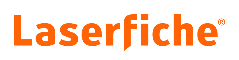 Artificial Intelligence technologies for prompt transactions and actions.
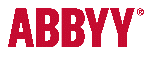 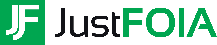 Organize your information so you make faster, better business decisions.
An innovative solution to manage and track your public records requests.
INTEGRATIONS
Connect your business solutions for centralized records management and a streamlined process.
PROFESSIONAL SERVICES
We are here to make the magic happen and transform the way you work.
SCANNING SERVICES
Convert your paper records to searchable electronic records.
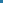 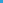 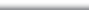 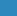 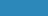 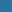 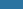 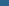 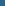 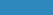 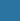 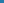 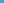 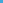 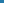 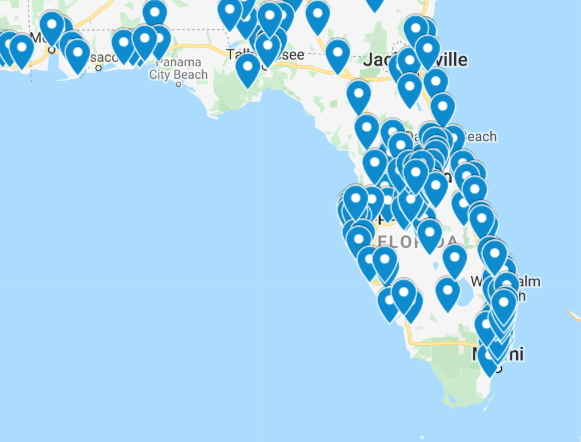 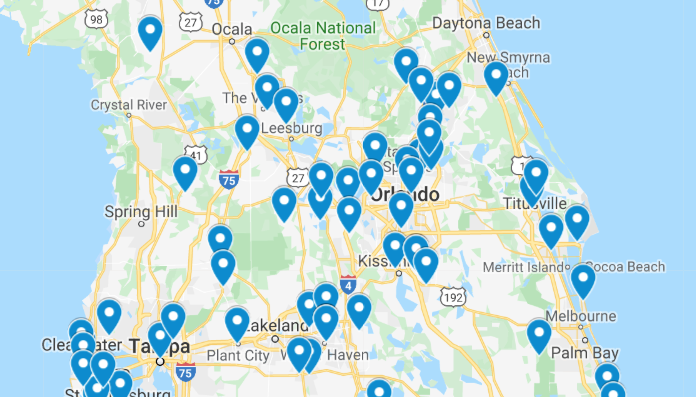 OUR FLORIDA CLIENTS
Phase 1
Digitize Documents
01
Lorem ipsum dolor sit amet, vix erat audiam ei. Cum doctus civibus efficiantur in.
Create an electronic filing cabinet by converting your documents from paper to digital.
DIGITAL
TRANSFORMATION
Phase 2
Organize Documents
02
Easily categorize your documents and manage them in a secure, central location.
This model is a roadmap for transforming your office into a digital workplace. It provides a structured framework for content digitization, process automation, analytics, and more.
Phase 3
Automate Processes
03
Improve accountability by digitizing your business processes with easy-to-use electronic forms.
Phase 4
Streamline Processes
04
Gain more visibility into your operations and increase the efficiency of cross-functional processes.
Phase 5
Transform Processes
05
Drive innovation by leveraging predictive analytics and insight to transform processes.
© MCCi 2019
[Speaker Notes: Change the image:
1- Right click on the transparent shape >> Send to Back >> Send to Back
2- Right Click on Image >> Change Picture >> Choose your Image
3- Right Click on Image >> Send to Back >> Send to Back]
Phase 1- Digitize Documents
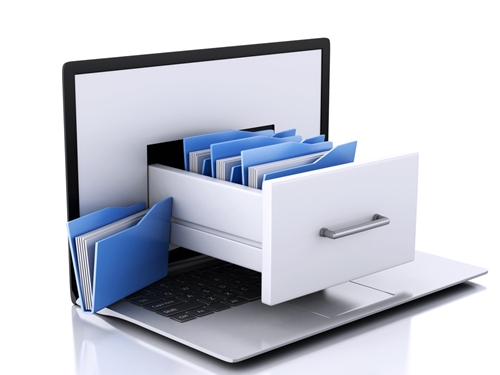 Create an electronic filing cabinet by converting your documents from paper to digital

Stop printing Invoices, Checks, POs, etc.
Scan the paper, or store the digital
Stop manual filing and start digitizing
Reduce physical storage costs
Mitigate risk of data loss
More easily manage shared/restricted access
Phase 2- Organize Documents
Easily categorize your documents and manage them in a secure, central location

Logical/Consistent Naming
Ex: Vendor Name_Invoice_Date
Centralized location
Reduced Data entry with automated naming/filing
Filed based on vendor, amount, etc.
Collaboration/Centralized Access
Fewer duplicated work tasks 
Manage Retention
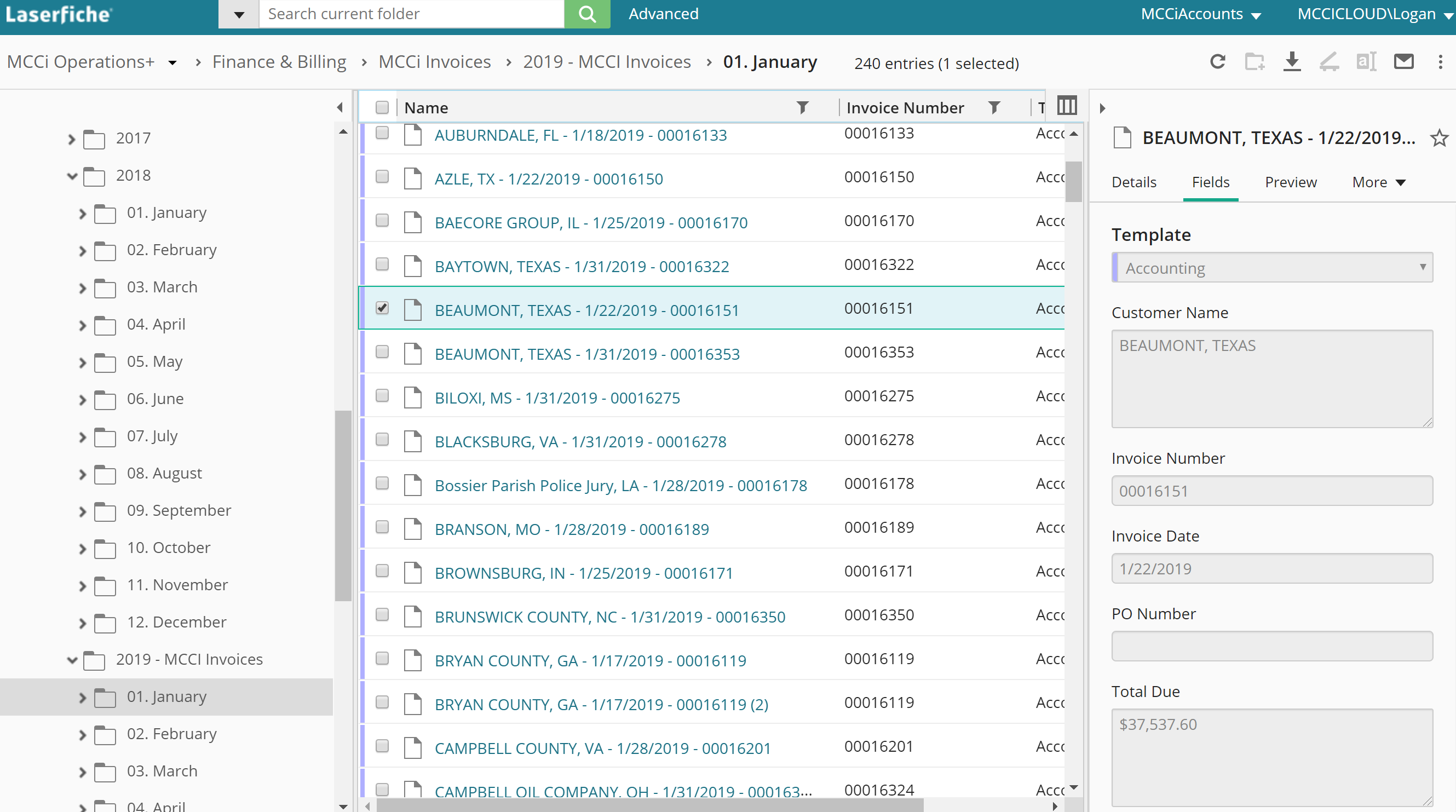 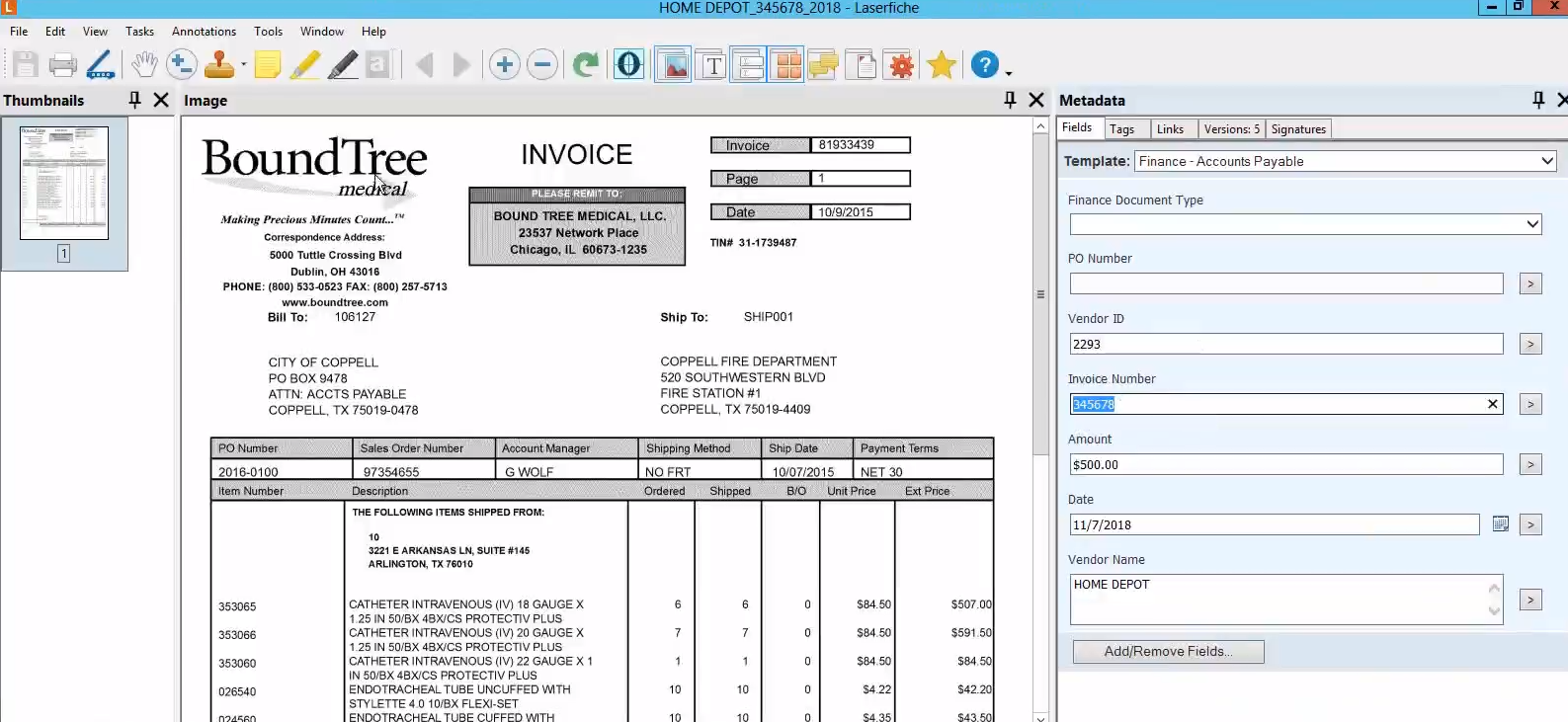 [Speaker Notes: Update with BS& A]
Phase 3- Automate Processes
Improve accountability by digitizing your business processes with easy-to-use electronic forms

Standardized and Mapped out invoice intake, routing and approval 
Preset rules and Escalation points 
Integration/linking your ERP to your ECM
Electronic Forms to replace paper/manual data entry (T&E Process, Purchase Requests, Budget Transfers)
Automated capture of invoice/vendor info
Automated Approval, routing, notifications
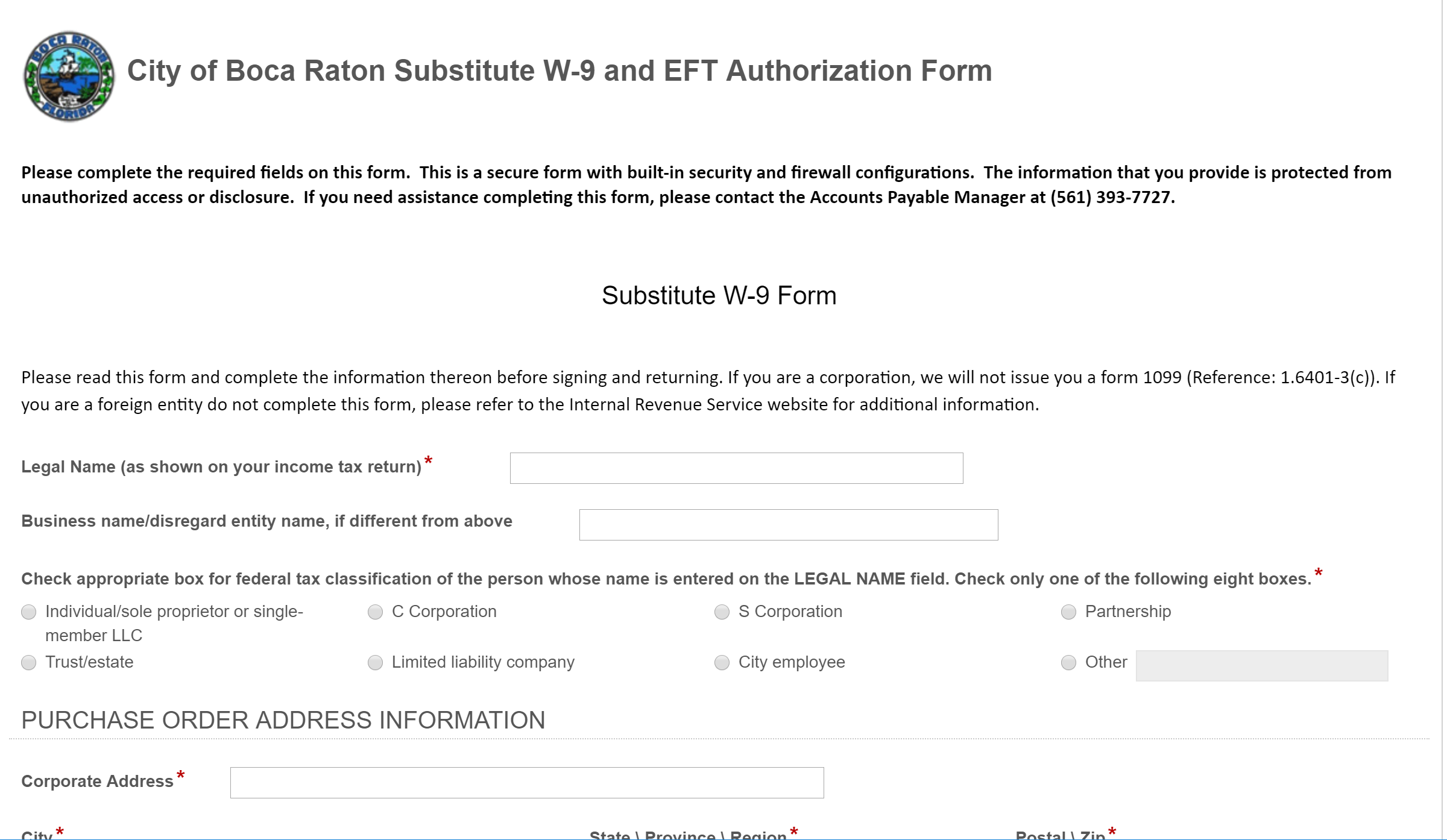 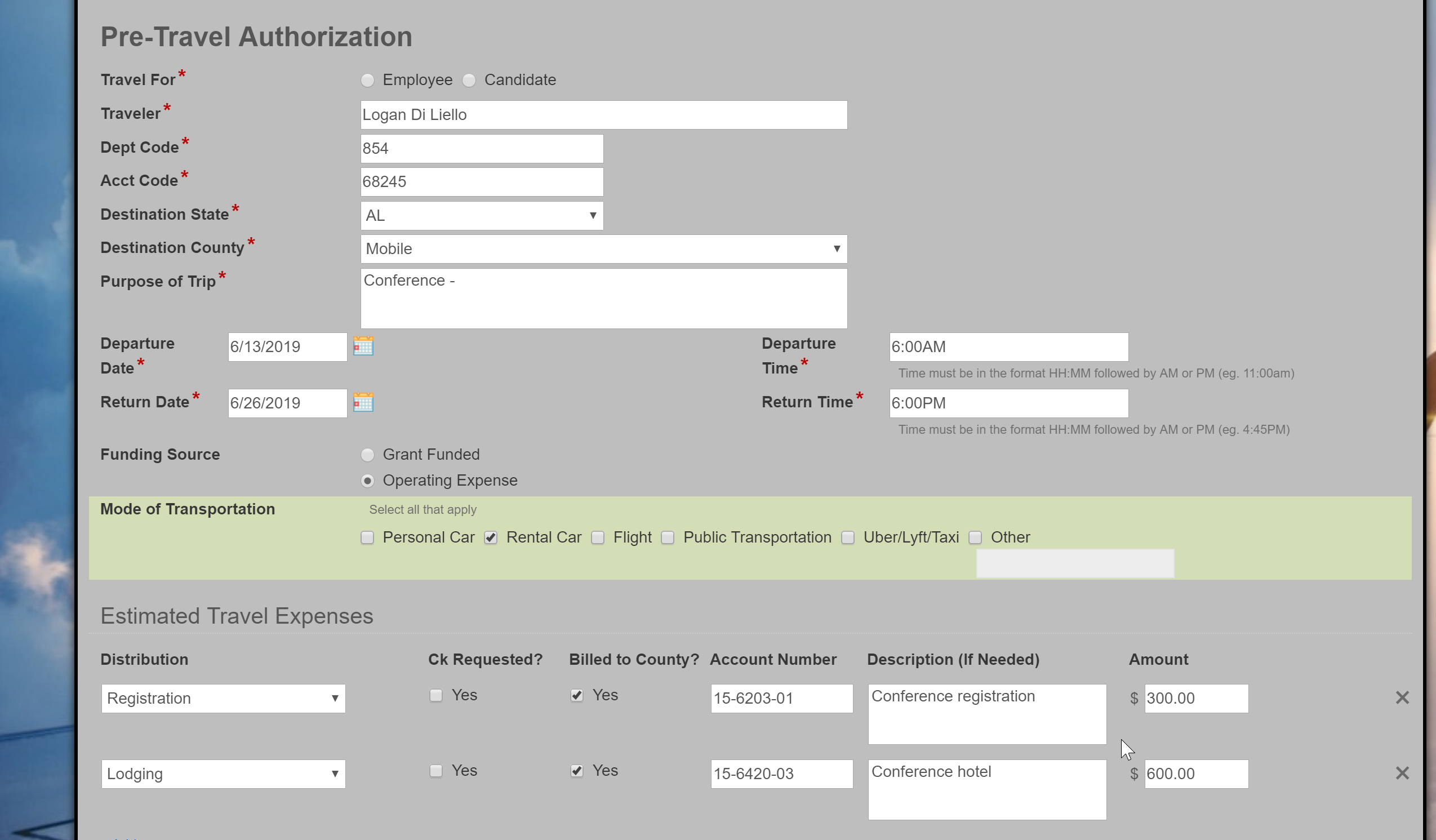 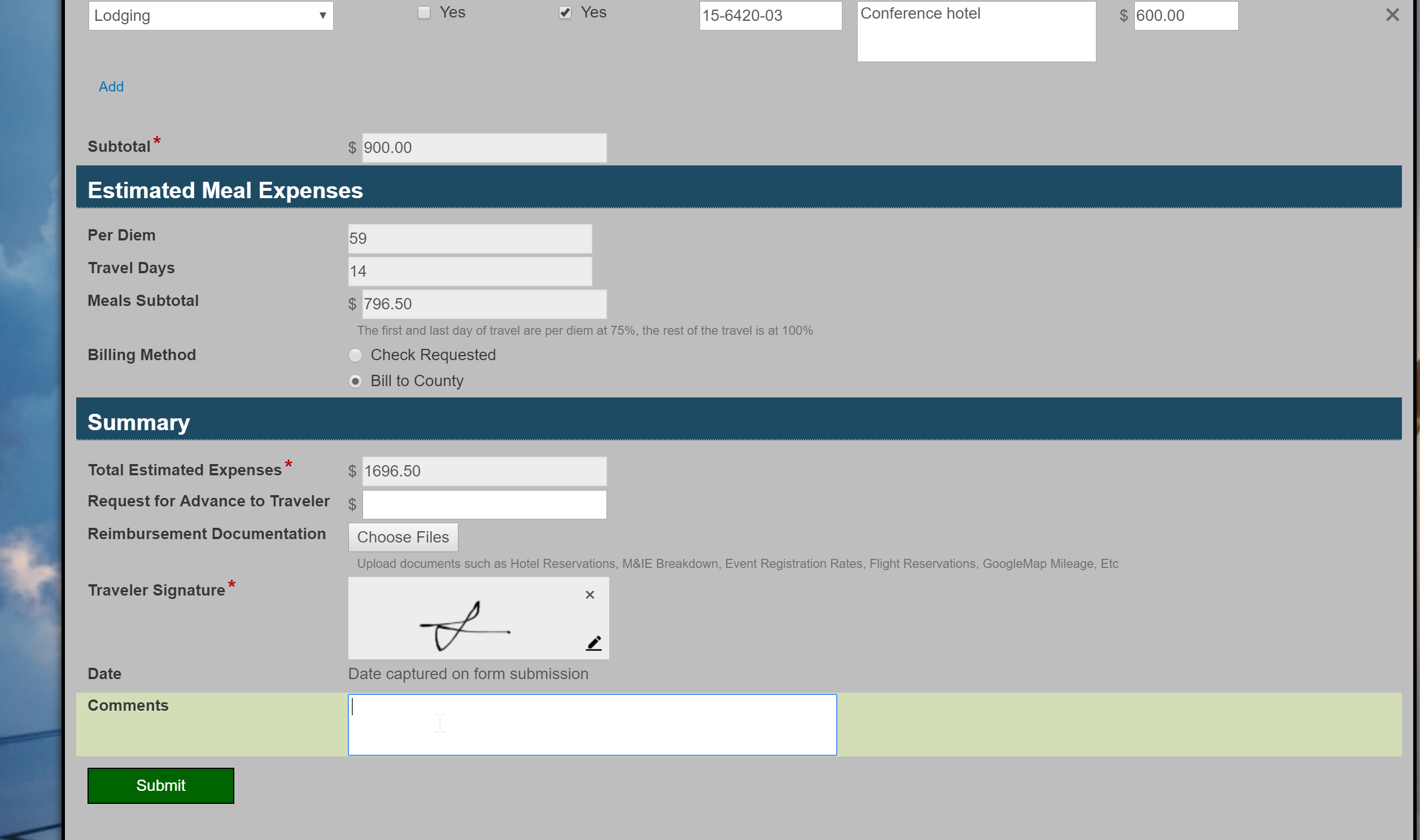 Example Routing Process
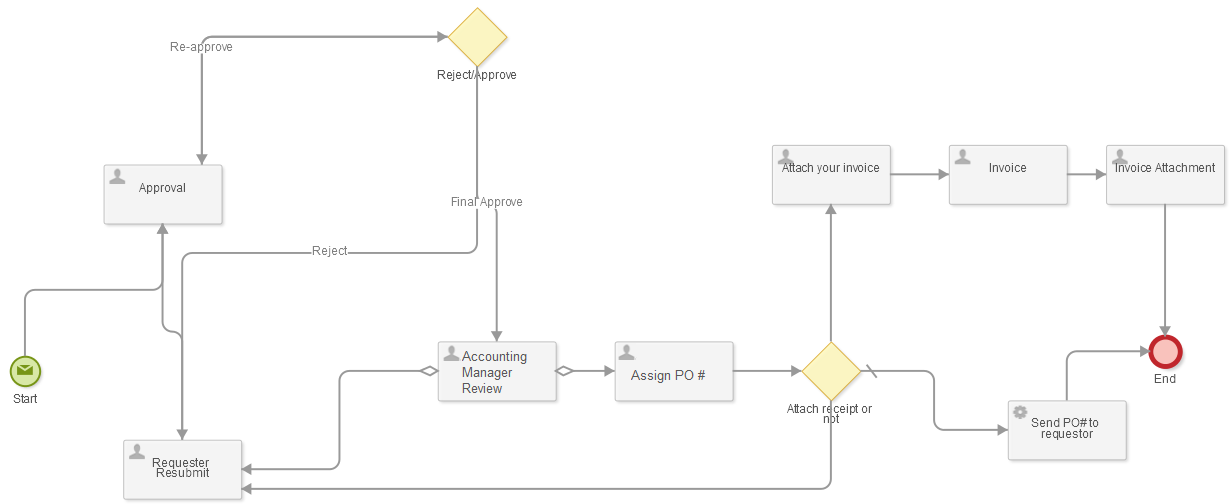 Phase 4- Streamline Processes
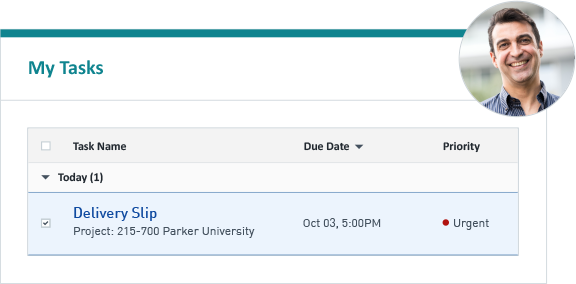 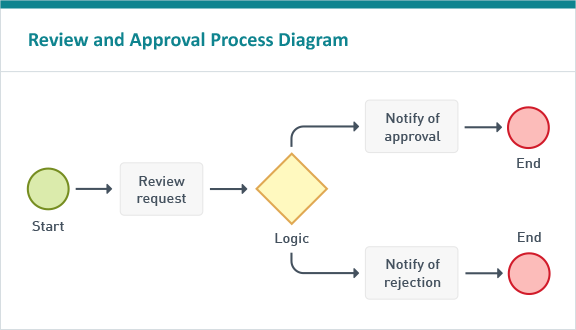 Gain more visibility into your operations and increase the efficiency of cross-functional processes

Transparency into processes
Where an invoice is, how long processes take
Streamlined processes
With new data= Better/Easier routing/approval 
Reporting – end to end
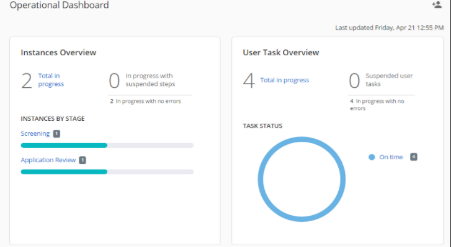 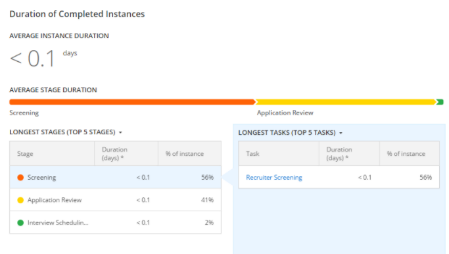 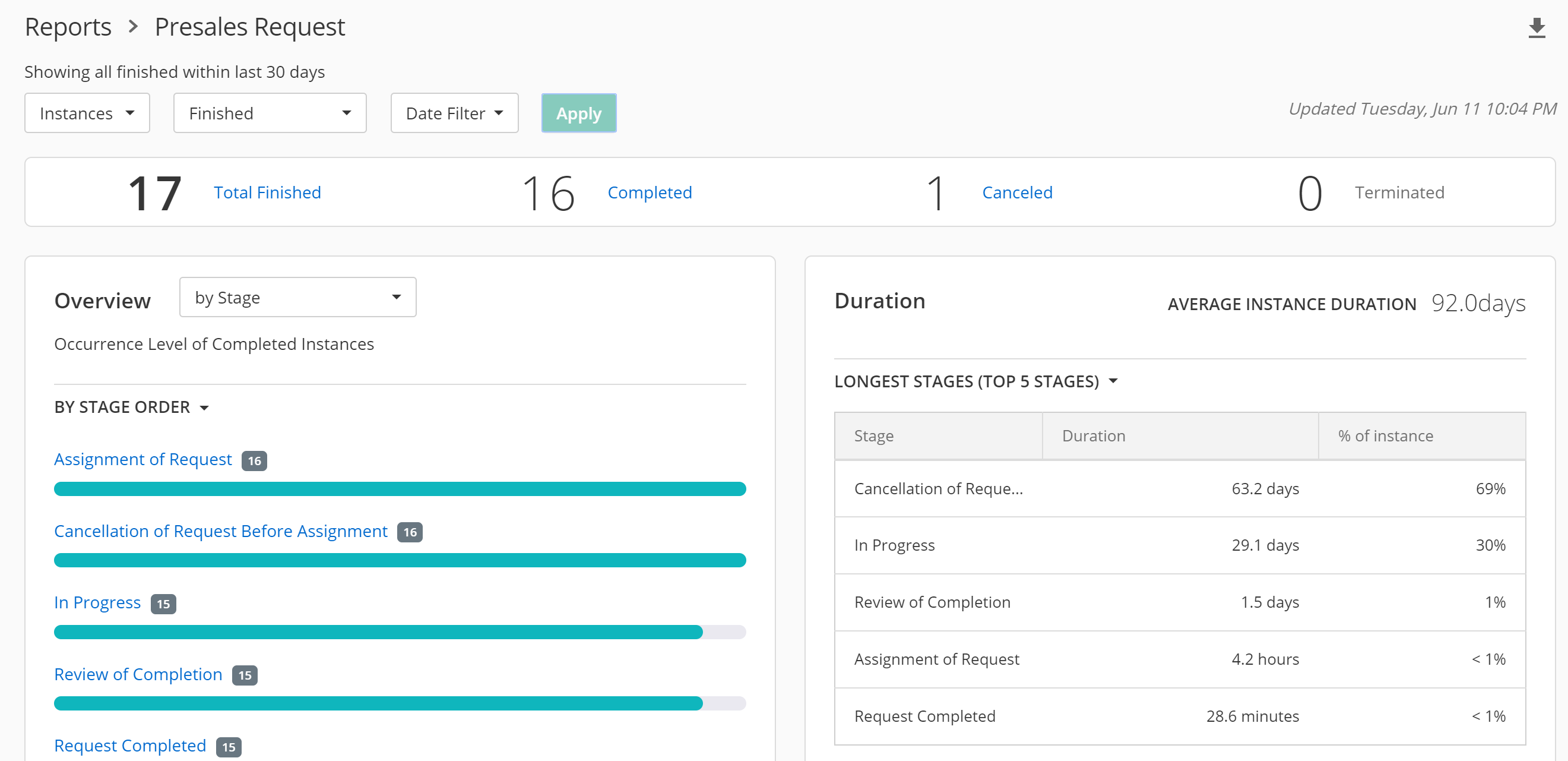 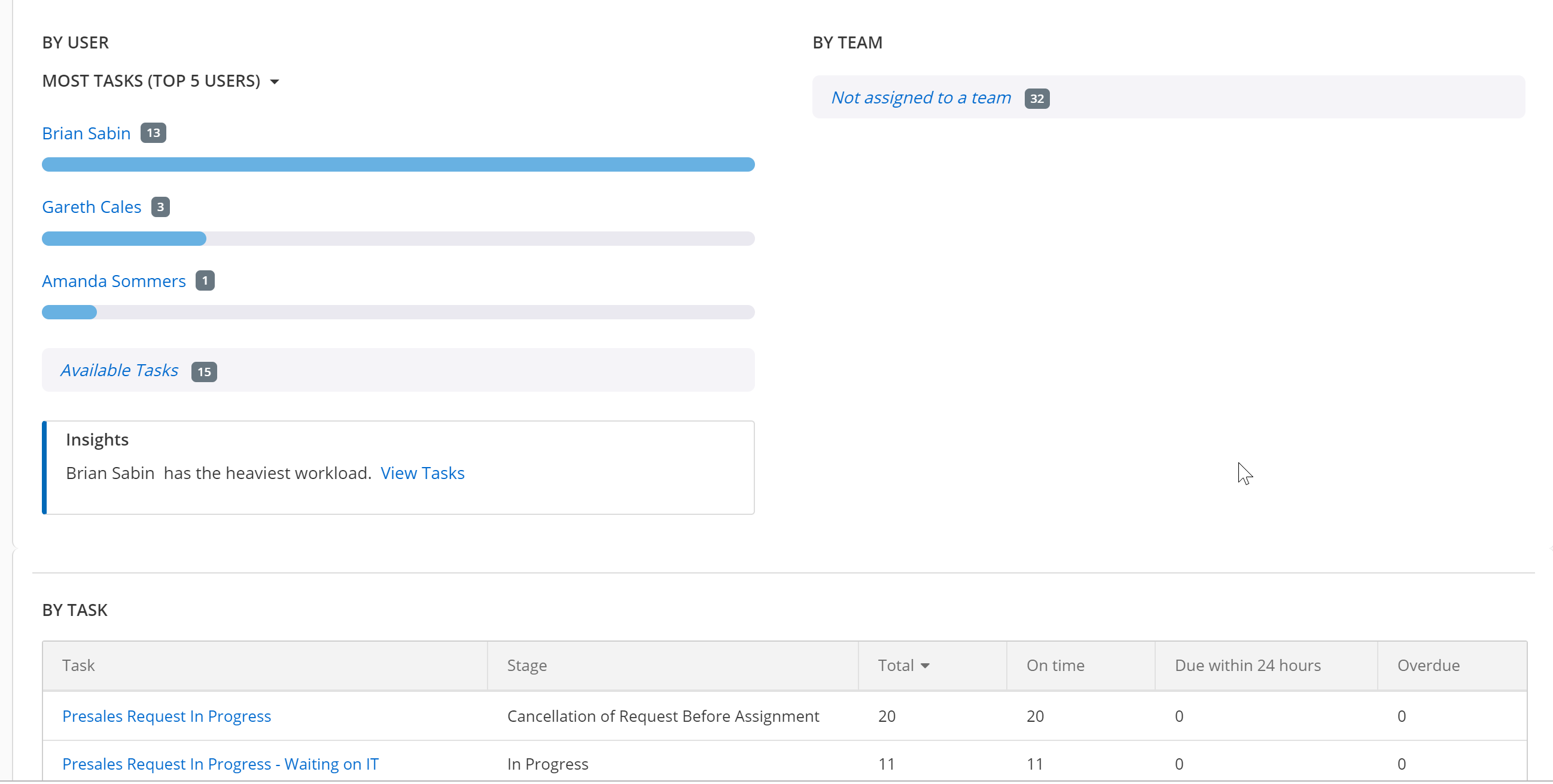 Phase 5- Transform Processes
Drive innovation by leveraging predictive analytics and insight to transform processes 

Leverage reporting and analytics to transform and make business decisions
Based on invoice volume, or budget cycles knowing when to staff or plan
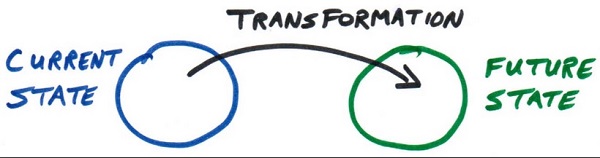 Finance Process Examples
AP Process
Invoice intake
Approval Routing
GL Coding
ERP Integration
Travel and Expense
Electronic Form, Calculations, Routing/Approval 
Vendor Registration/Info
Electronic form and notifications
Contracts Routing and approval
Contract Management
Managing expirations and renewals
[Speaker Notes: Add BS& A Logos]
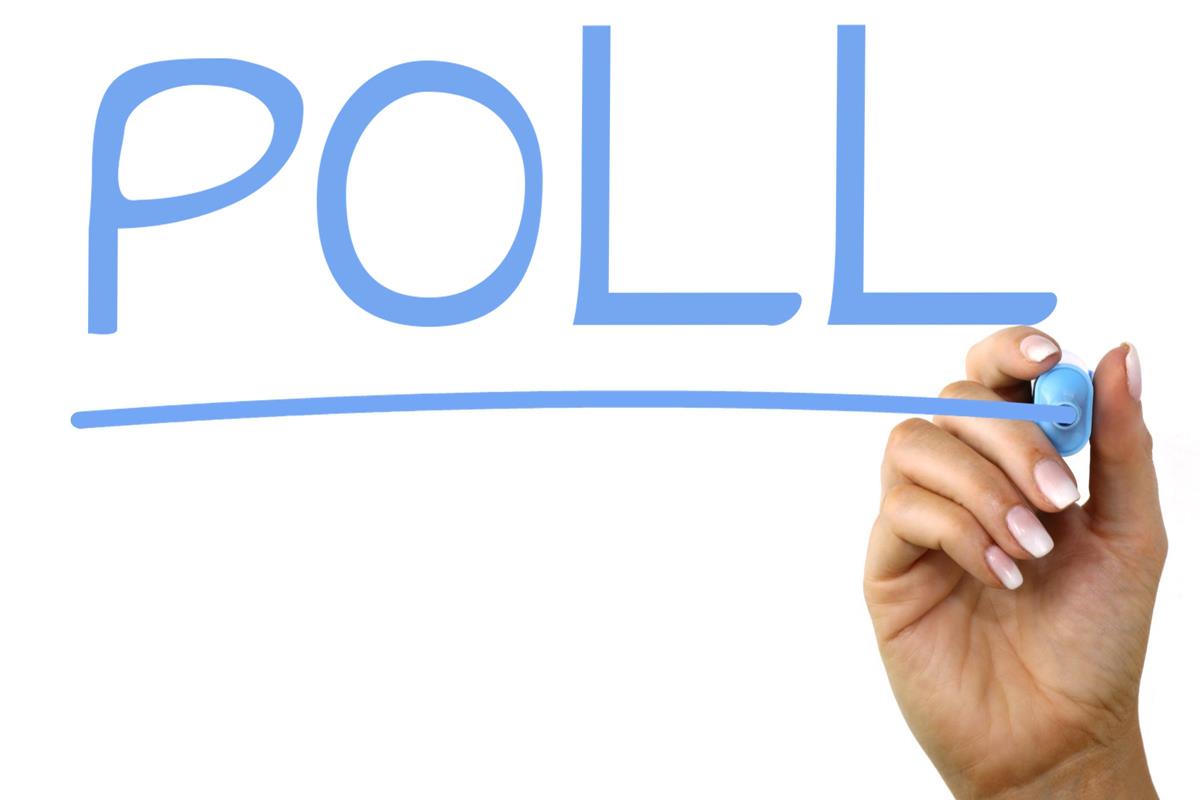 What level of automation do you have currently in your AP Process?
Phase 1
Digitize Documents
01
Lorem ipsum dolor sit amet, vix erat audiam ei. Cum doctus civibus efficiantur in.
Create an electronic filing cabinet by converting your documents from paper to digital.
DIGITAL
TRANSFORMATION
Phase 2
Organize Documents
02
Easily categorize your documents and manage them in a secure, central location.
This model is a roadmap for transforming your office into a digital workplace. It provides a structured framework for content digitization, process automation, analytics, and more.
Phase 3
Automate Processes
03
Improve accountability by digitizing your business processes with easy-to-use electronic forms.
Phase 4
Streamline Processes
04
Gain more visibility into your operations and increase the efficiency of cross-functional processes.
Phase 5
Transform Processes
05
Drive innovation by leveraging predictive analytics and insight to transform processes.
© MCCi 2019
[Speaker Notes: Change the image:
1- Right click on the transparent shape >> Send to Back >> Send to Back
2- Right Click on Image >> Change Picture >> Choose your Image
3- Right Click on Image >> Send to Back >> Send to Back]
Negatives of Manual Processes: Fraud
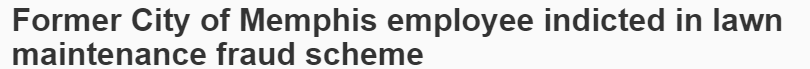 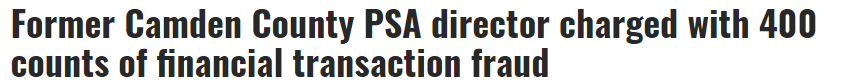 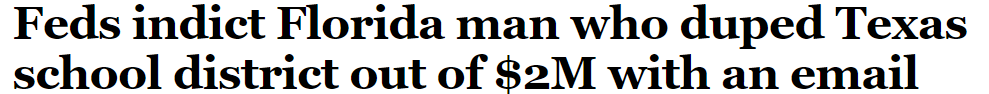 [Speaker Notes: Gain visibility 
Audit trail 
Master vendor file 
3 way matching- match invoice, to PO, to receipt of goods]
Negatives of Manual Processes:  Costs
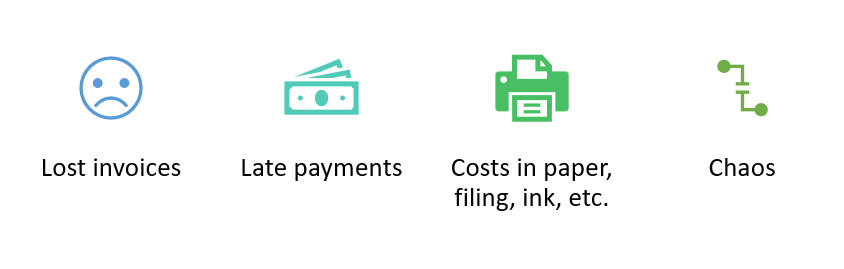 [Speaker Notes: Gain visibility 
Audit trail 
Master vendor file 
3 way matching- match invoice, to PO, to receipt of goods]
Accounts Payable Automation
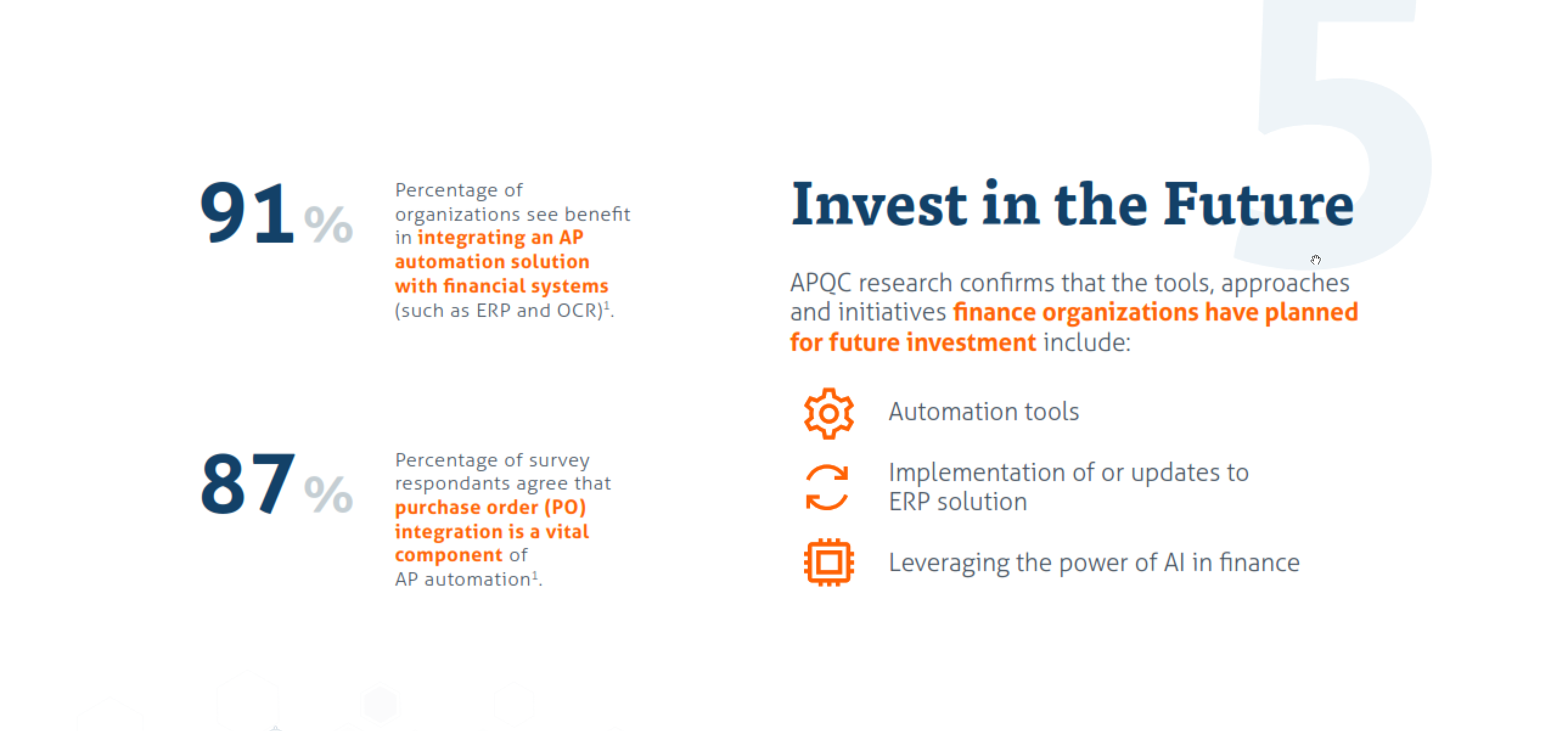 Accounts Payable Automation
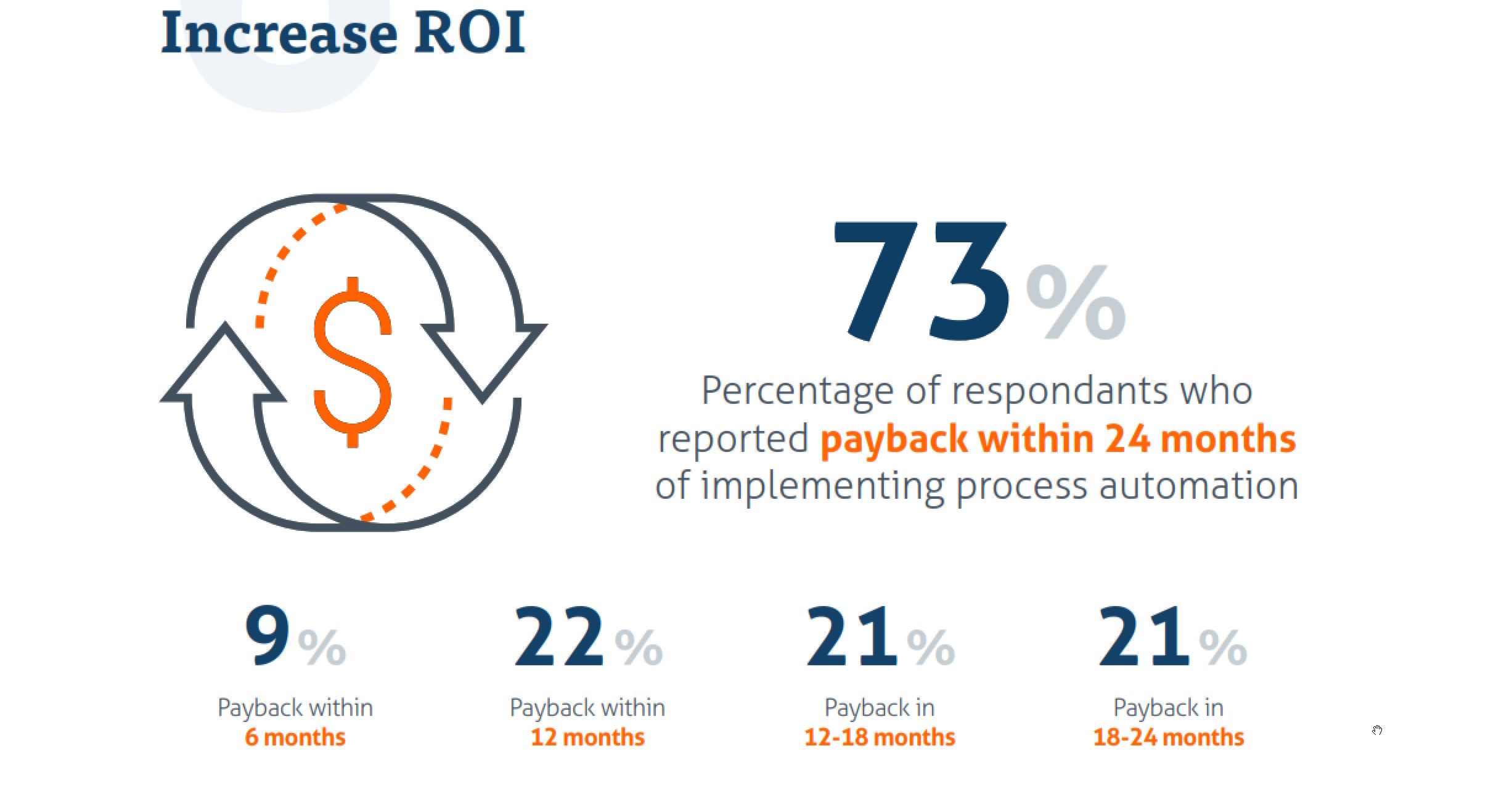 Accounts Payable Statistics
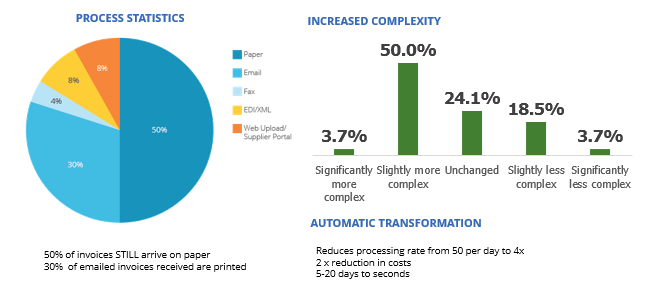 AP Automation
Accounts Payable Automation
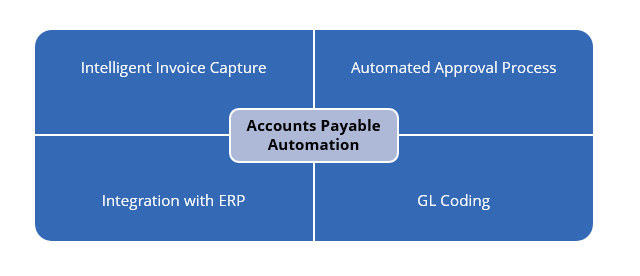 [Speaker Notes: Add RPA]
Automated Capture for Invoices
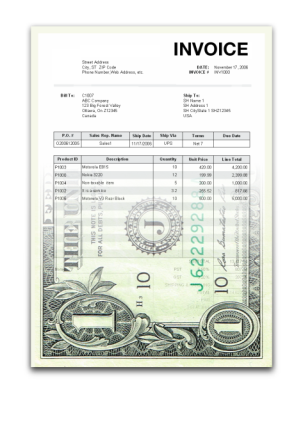 Automated Invoice 
Early capture of invoices
Centralized extraction and validation of data
Machine Learning & Artificial Intelligence
Straight-through processing for PO-based invoices and automated identification of invoices requiring approval
Direct feed in your ECM system & works with existing AP & ERP systems
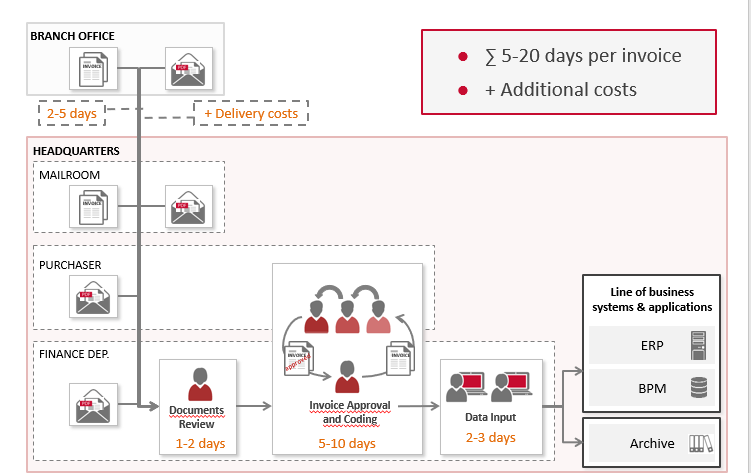 Manual Invoice Processing
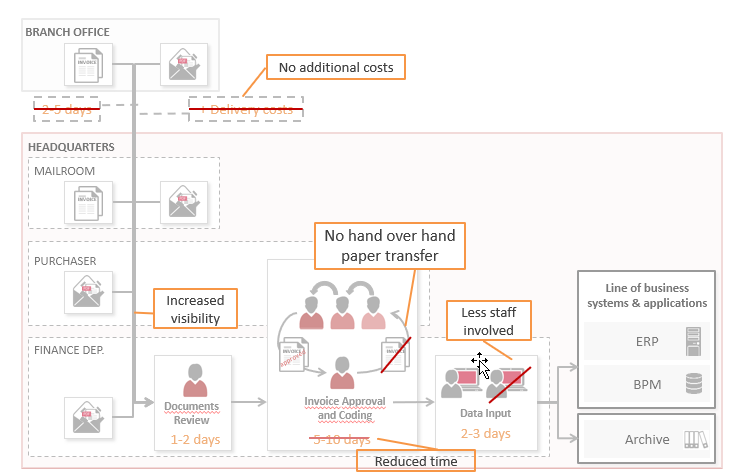 When Data Capture is added
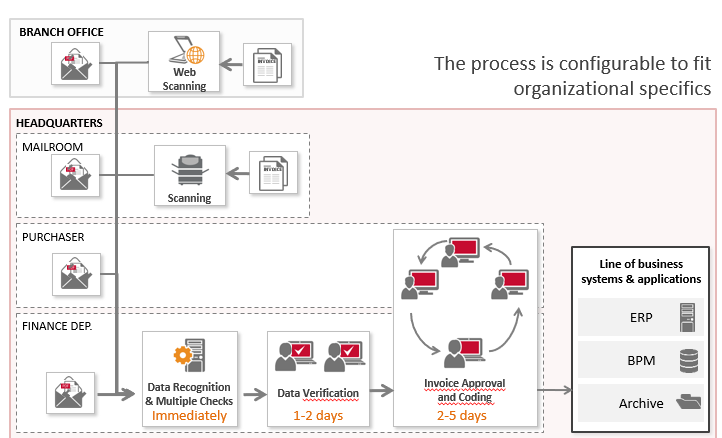 Automated Invoice Processing
Strategy – Compliment your ERP System
Gartner Says ERP Covers 20% of processes, BPM can be very useful for many of the others. 
ERP solutions typically store all records within the database
ERP systems typically do not allow for flexibility in naming or indexing of documents
Not every department uses ERP, but everyone does need access to records
WHERE DO YOU START?
TAKEAWAYS
Stop Creating Paper
It’s a Journey- it won’t happen overnight
Partner with IT 
Compliment existing solutions 
Create a plan
QUESTIONS?
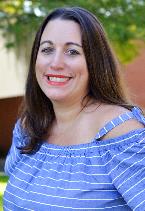 Alexis Blue
Director of Sales Operations 
ablue@mccinnovations.com
850-701-0725 x 1656